Φτιάξε τις προτάσεις
Τι έχει μέσα  ο σάκος;
Ο
κότα.
έχει
σάκος
μία
Μπράβο!
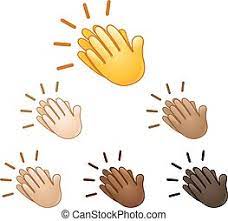 Τι να έχει το πακέτο;
ένα
έχει
Το
καρότο .
πακέτο
Μπράβο!
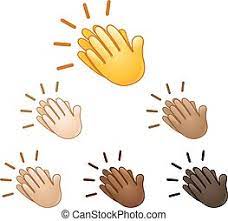 Τι έχει το παπί;
ένα
έχει
παπί
πανί.
Το
Μπράβο!
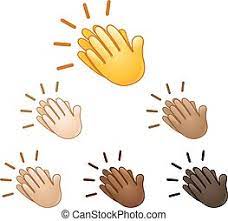 Τι έχει η σαλάτα;
Η
έχει
ένα
σαλάτα
καρότο.
Μπράβο!
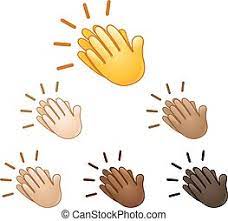